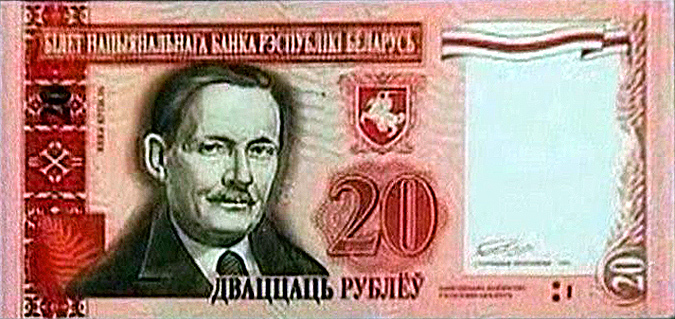 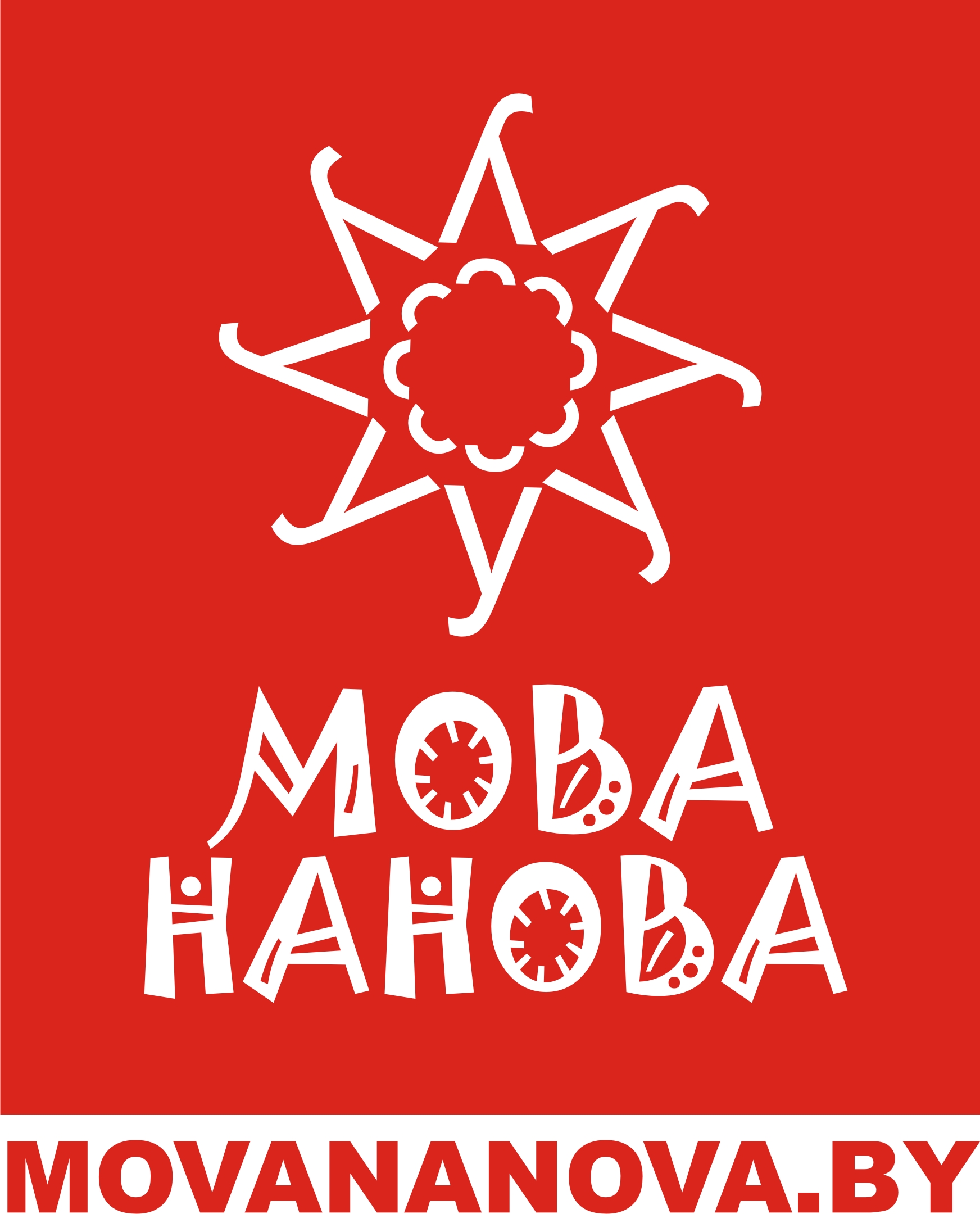 ГРОШЫ
Грошы -- спецыфічны тавар (рэч), які з’яўляецца ўніверсальным эквівалентам кошту іншых тавараў (Вікіпедыя)
Грашовы/грашовая/грашовае
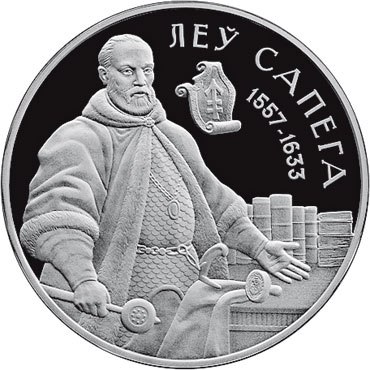 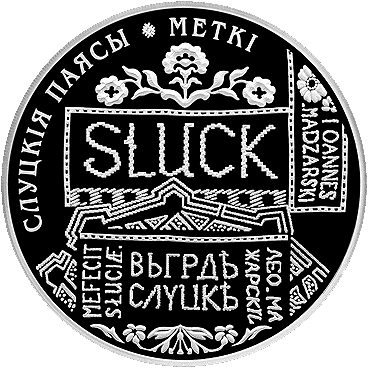 Залатыя зліткі
Срэбра 
Медзь
Манета
Аверс, рэверс
Біццё манет (рус. чеканка)
Пруф – найвышэйшая якасць біцця манет
Нумізматыка – вывучэнне і калекцыянаванне манет
Дробныя манеты, драбяза
Баністыка – вывучэнне і калекцыянаванне папяровых грошай
Банкнота, купюра
Гатоўка (наяўныя грошы)
Эмісія – выпуск у абыходжанне грашовых знакаў
Дэнамінацыя – змена намінальнай вартасці грашовых знакаў (“прыбіранне нулёў”)
Пазычаць
Мець запазычанасць
Валюта, абмен валюты (валют)
Долар (разм. даляр)
Еўра, грыўня, рубель
Безнаяўны разлік
Банкамат
Банкаўская картка
Разліковы рахунак
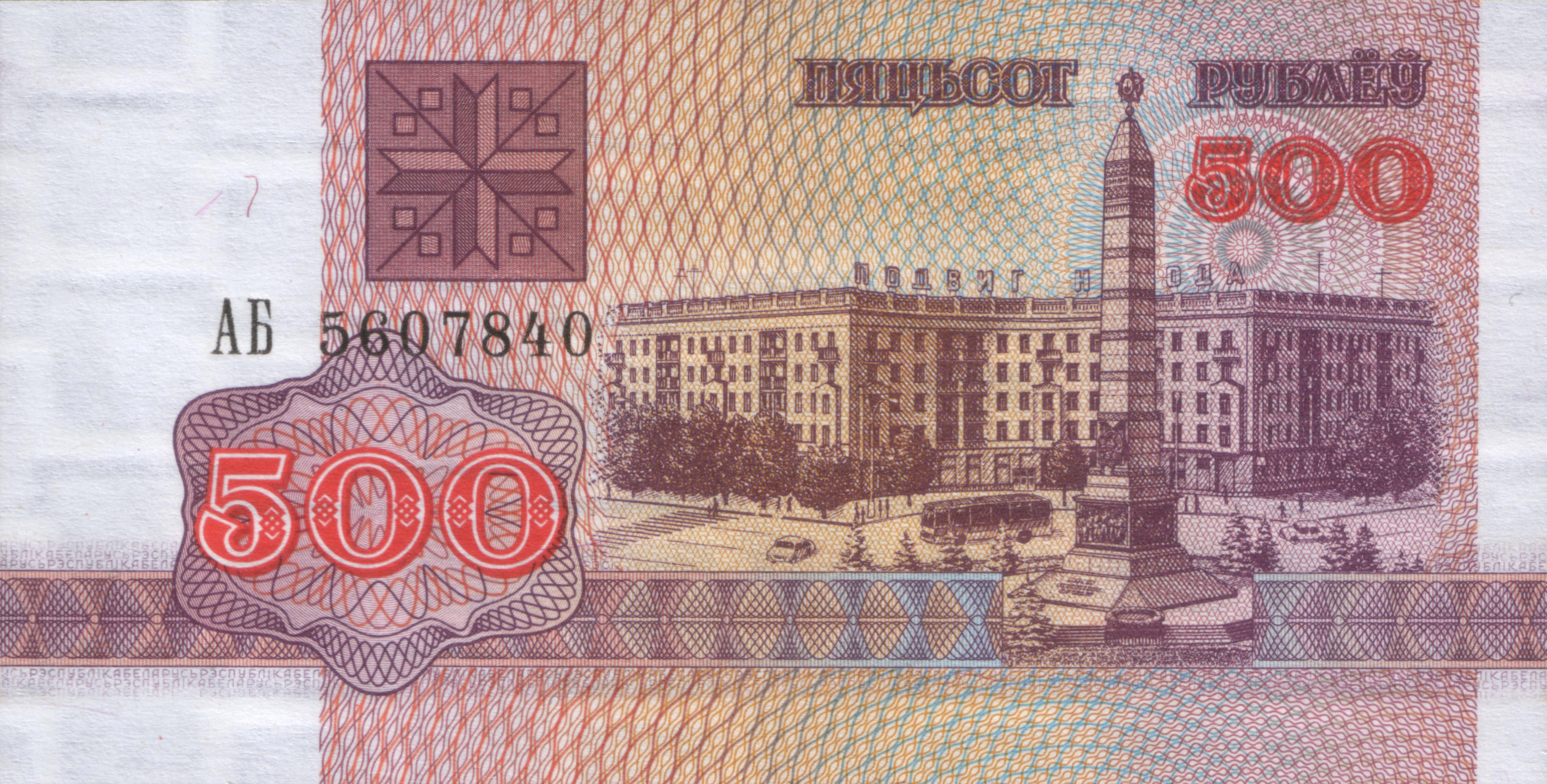 Падрахаваць
Пералічыць грошы, разлічыцца (разлік)
Здымаць грошы
Бясплатна
Колькі каштуе?
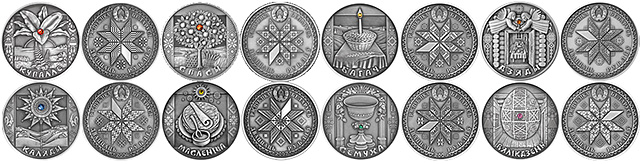 Танна
Дорага
Затанна
Задорага
Разлік
Рэшта (рус. здача)
Зніжка = скідка
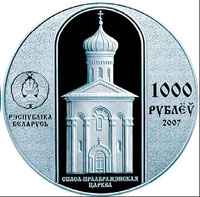 Цана – кошт (рус. стоимость)
Кашалёк (партманет, гаманец)
Набываць, купляць, прадаваць 
Не хапае (не стае) грошай
Ашчаджаць (эканоміць грошы)
Электронныя грошы
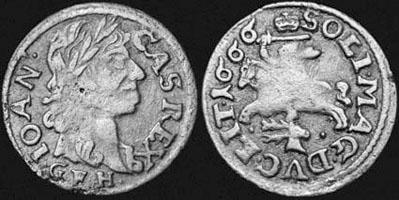 Пачатак XVIII ст. - расійскі рубель і капейка. Пётр I увёў новыя адзінкі: паўпалушка (1/8 капейкі), палушка (1/4), дзенга (1/2), грыўна (10 капеек), паўпалціна (25 капеек) і палціна (50 капеек)
Паўпалушка (1/8 капейкі)
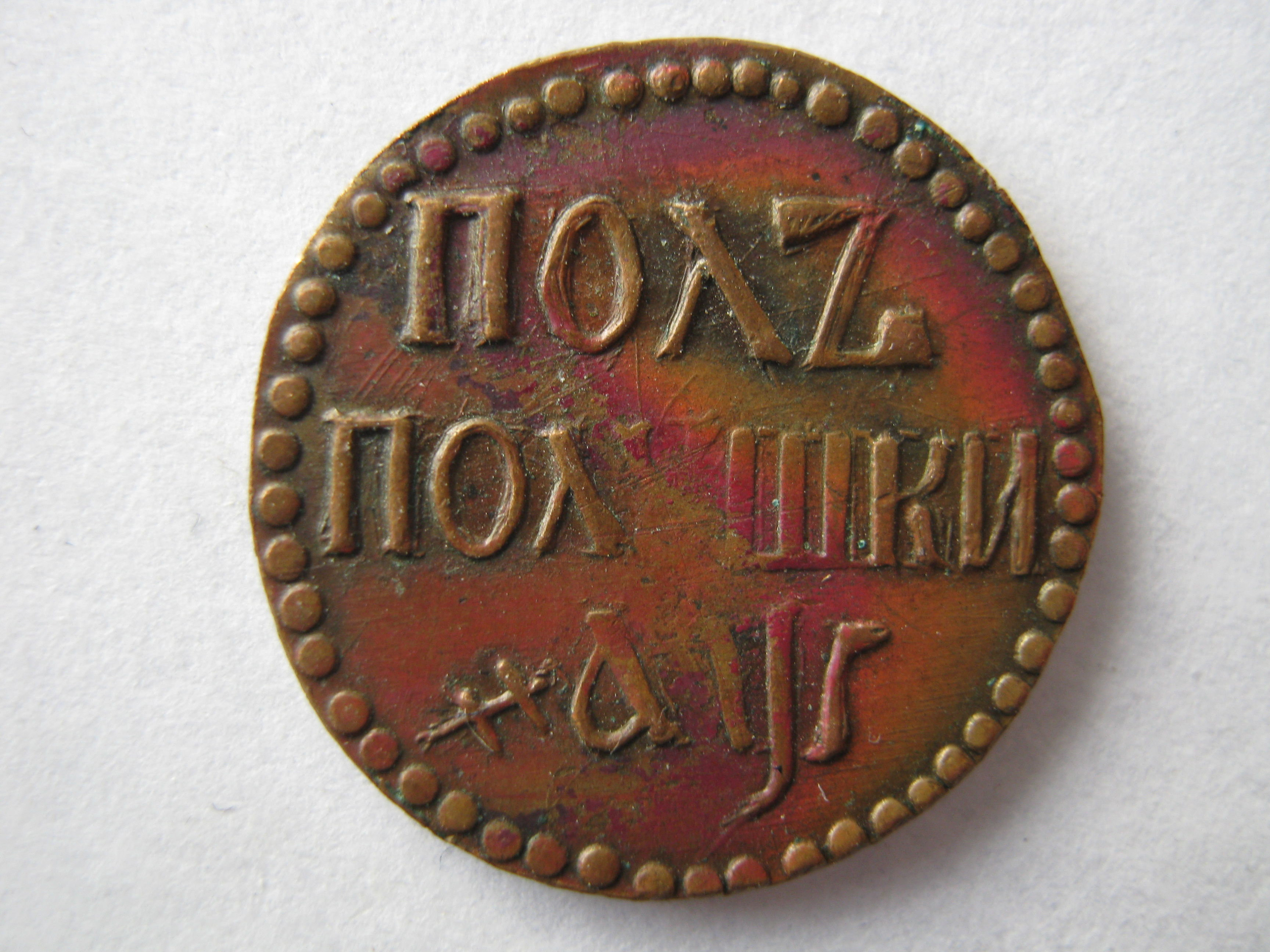 Палушка (1/4 капейкі)
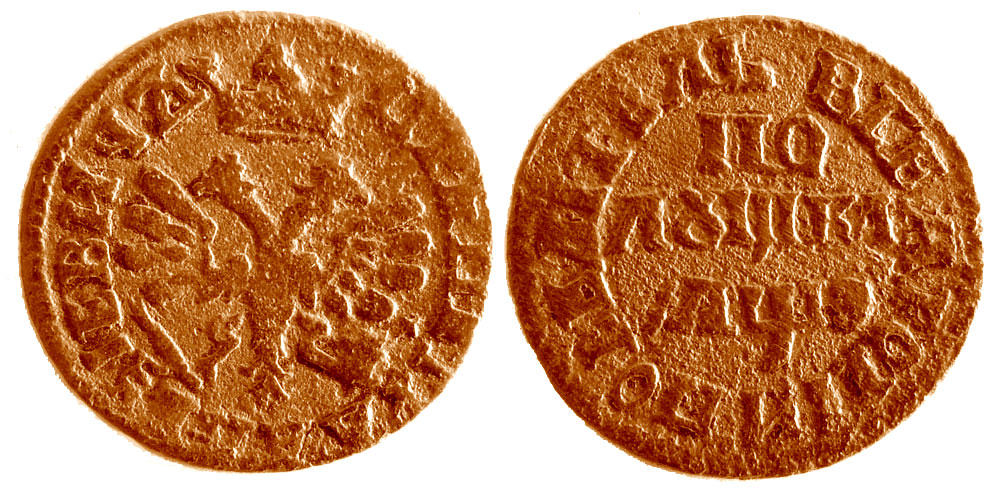 Дзенга (1/2 капейкі)
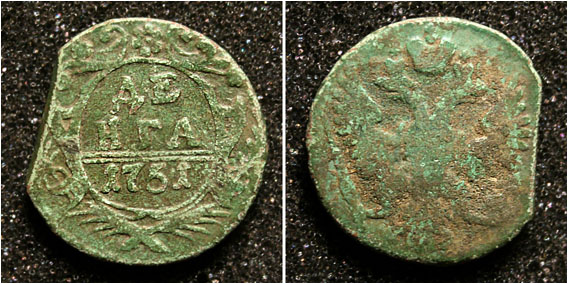 Грыўна (10 капеек)
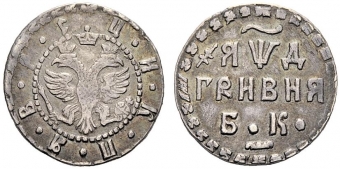 Паўпалціна         Палціна(25 капеек)       (50 капеек)
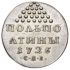 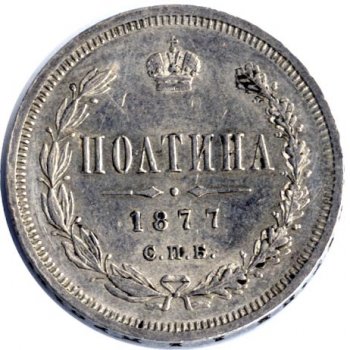 Імперыял
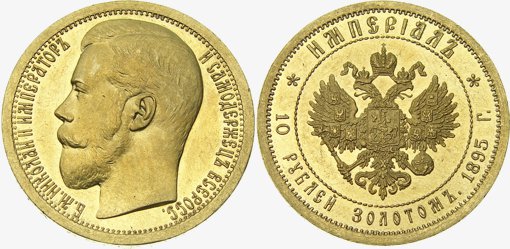 Савецкія рублі
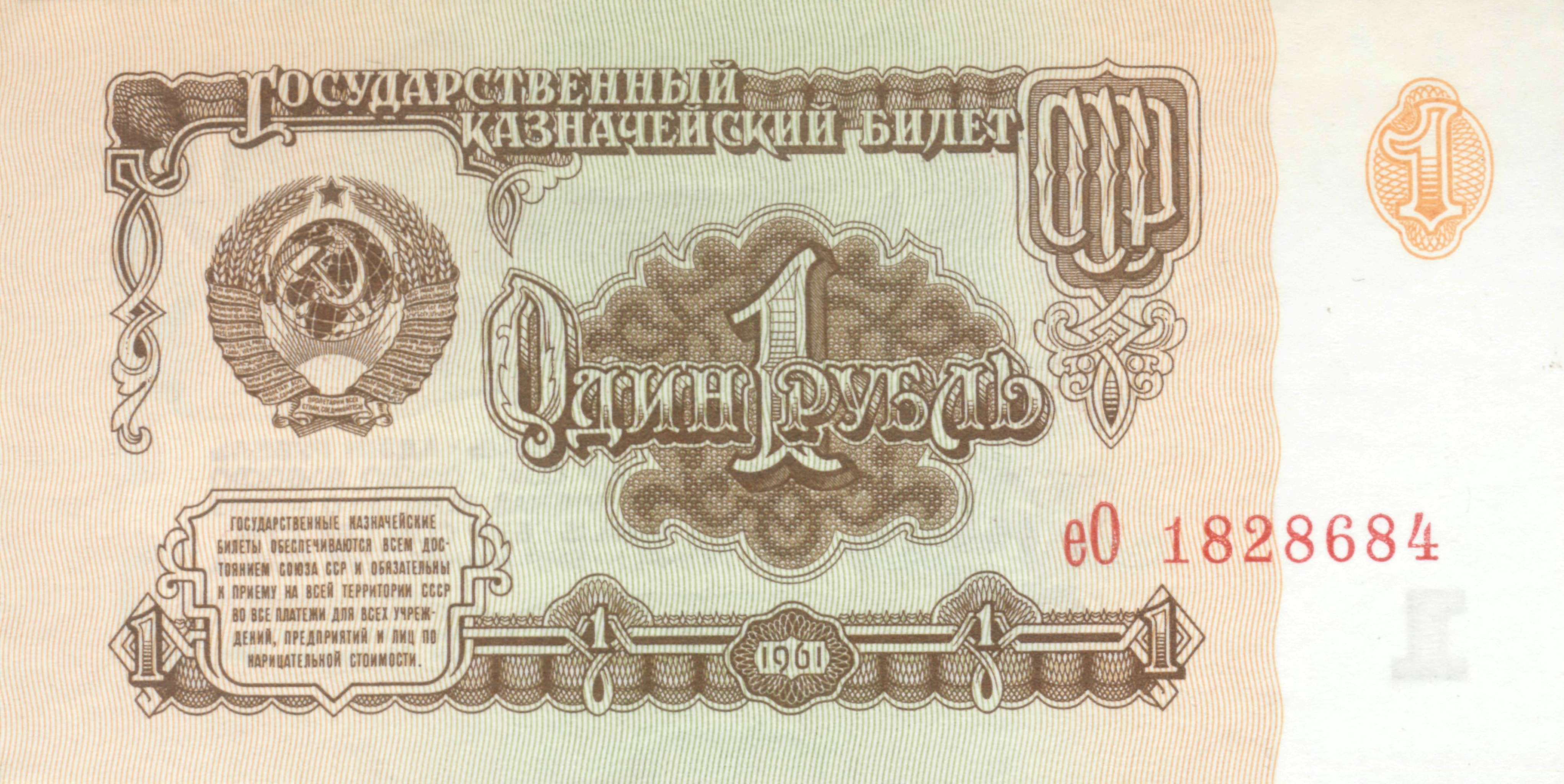 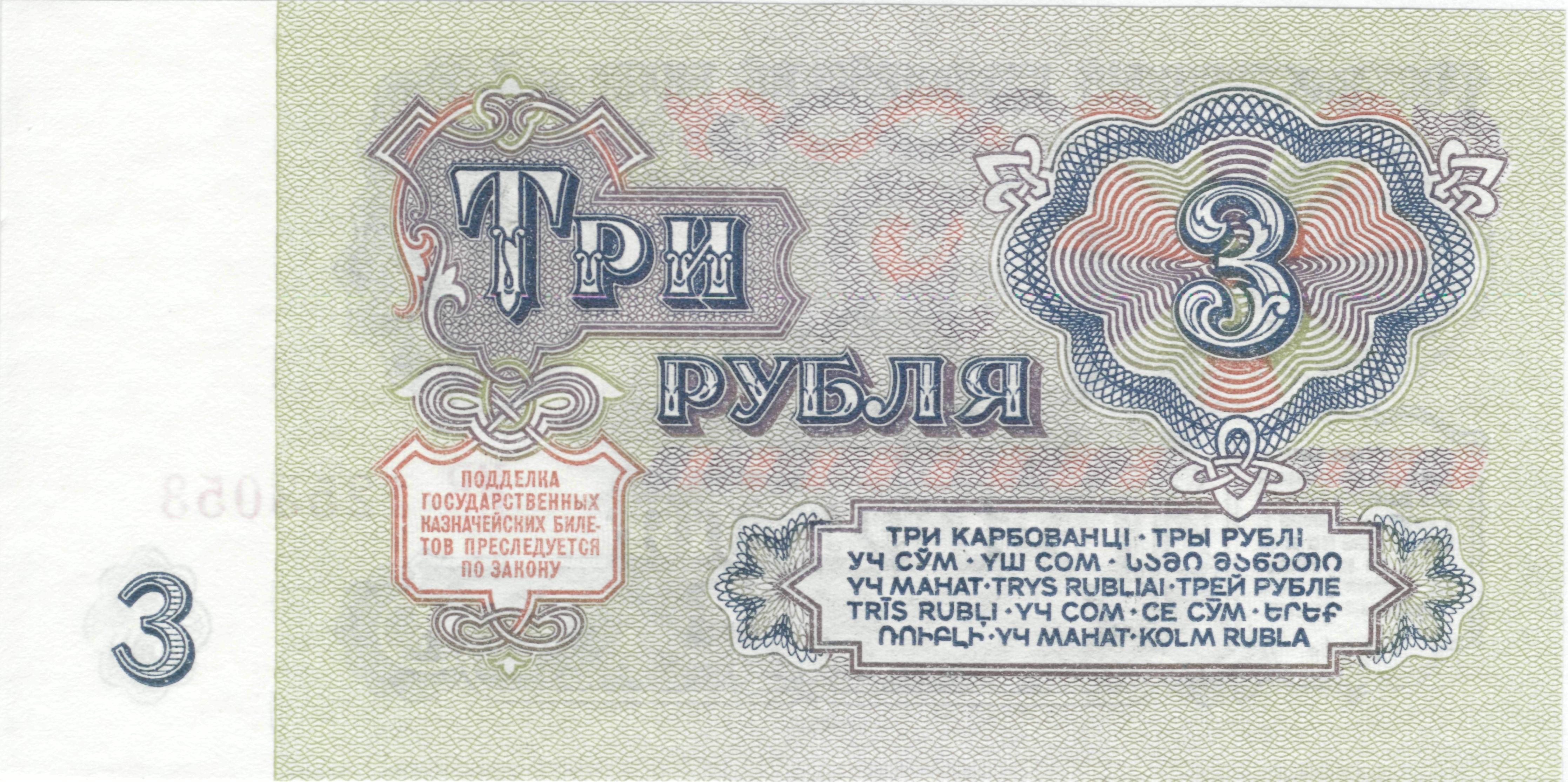 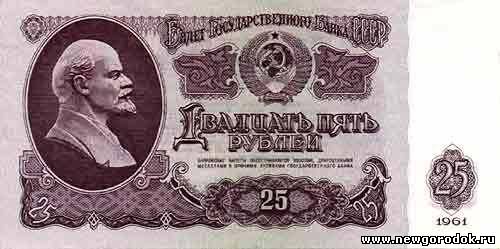 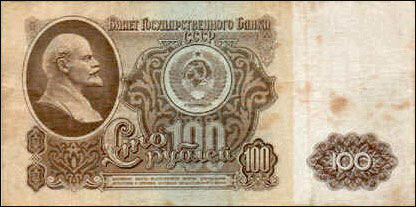 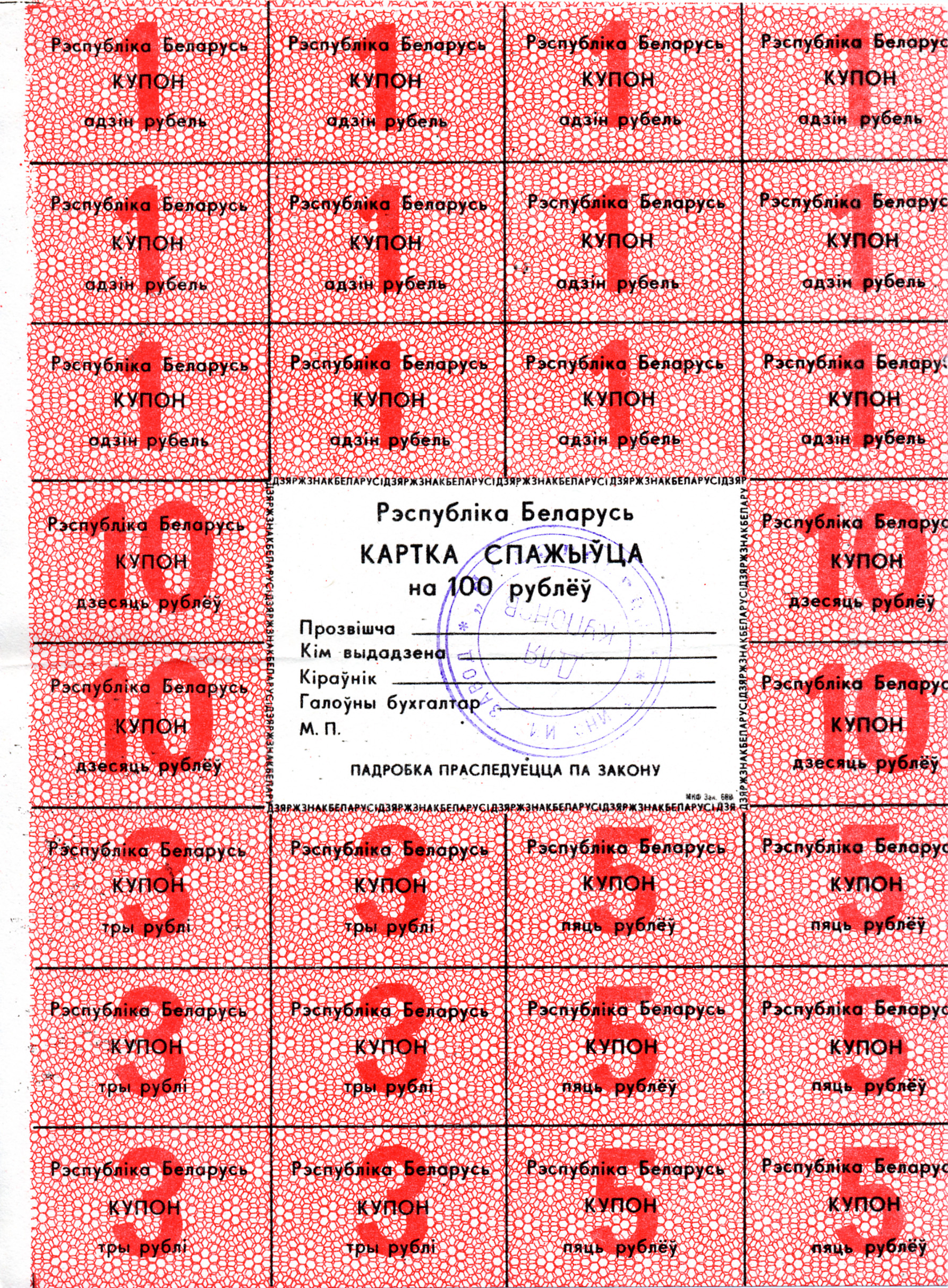 Купоны (1992)
Беларускія рублі 1994(не былі ў абарачэнні)
Беларускія рублі(не былі ў абарачэнні)
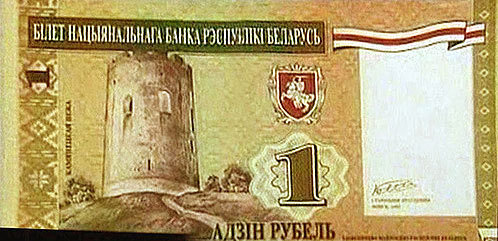 Беларускія рублі(не былі ў абарачэнні)
1 – Камянецкая вежа
5 – Спаса-Еўфрасіннеўская царква
10 – Максім Багдановіч
20 – Янка Купала
50 – Якуб Колас
100 – Францыск Скарына
Беларускія рублі («зайчыкі»)
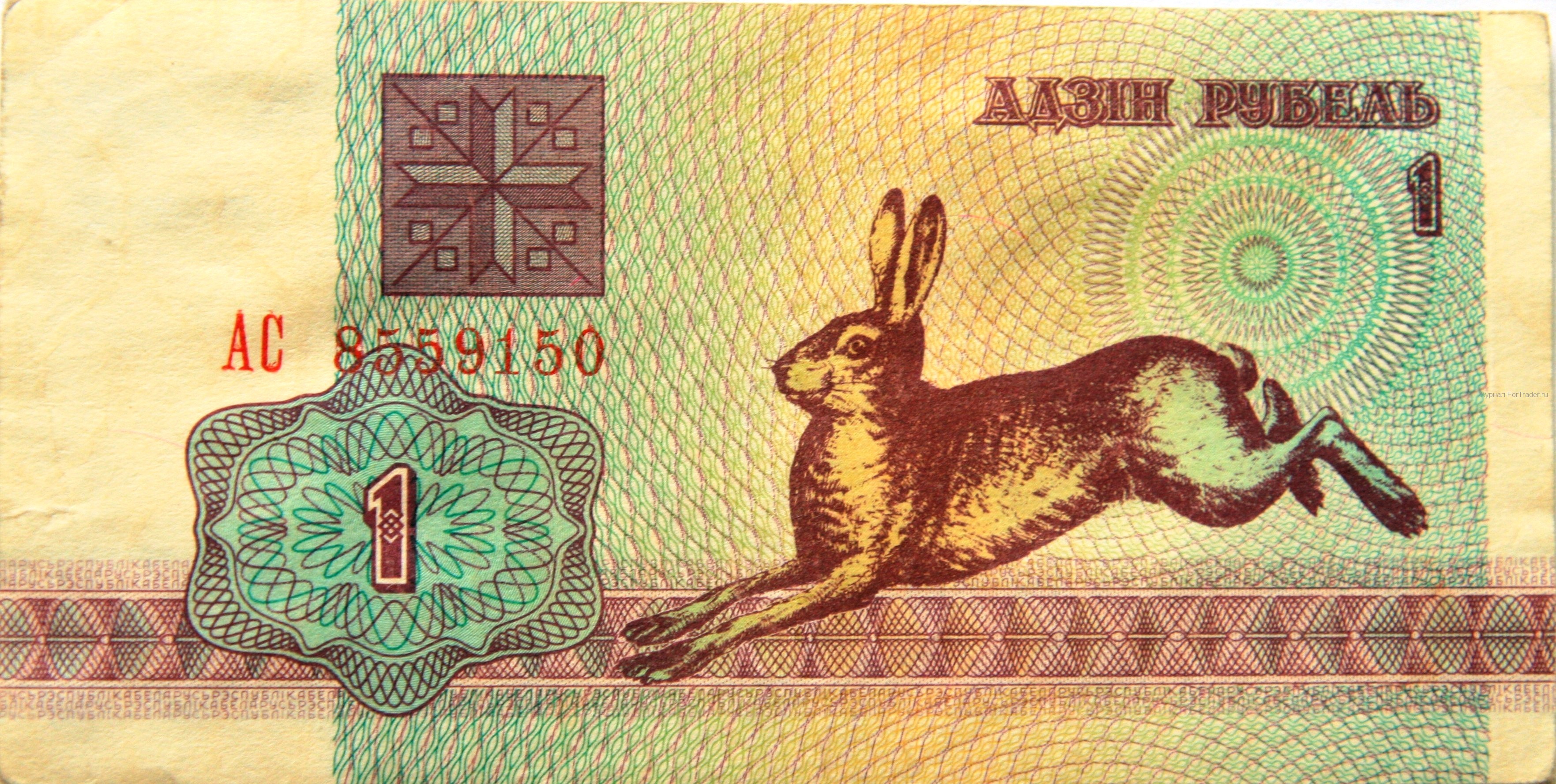 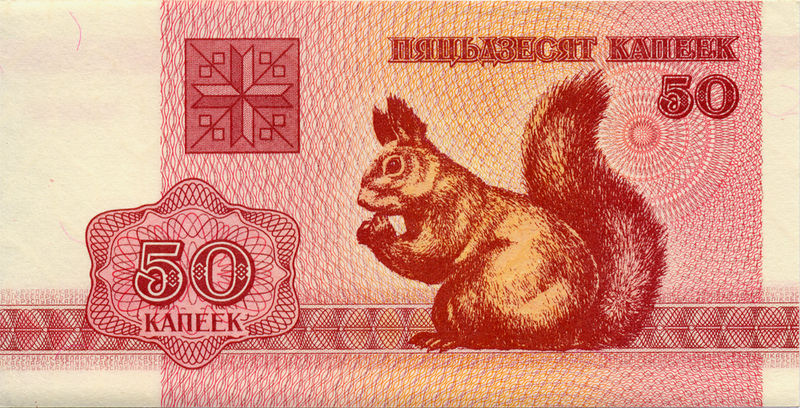 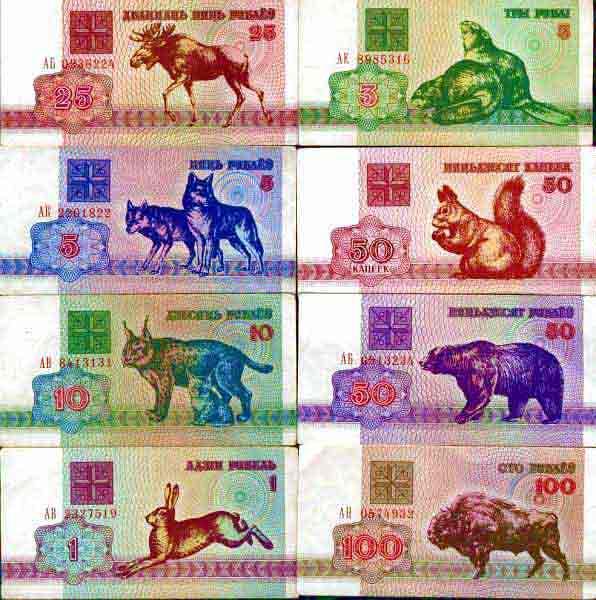 Беларускія рублі («зайчыкі»)
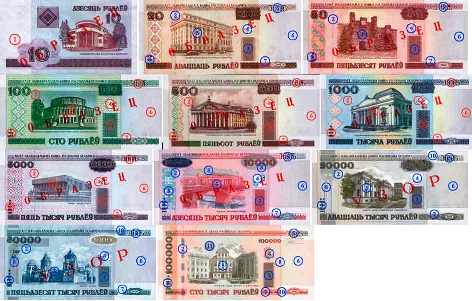 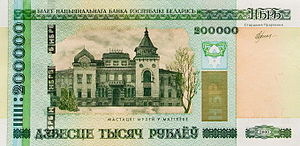 Праекты
Праекты
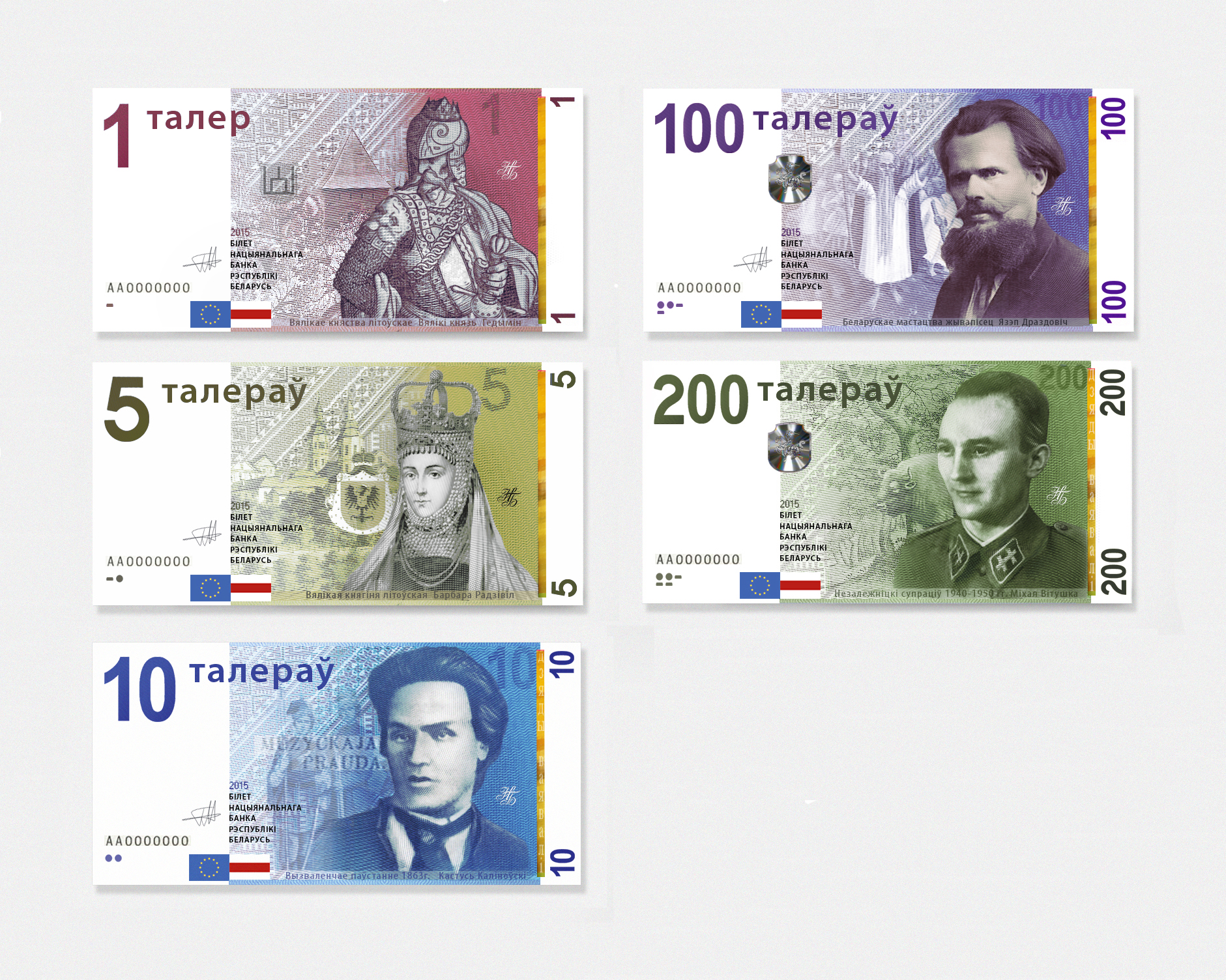 Банкноты беларускага рубля маюць 10 элементаў абароны:
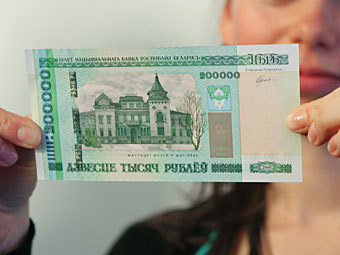 1. вадзяны знак; 
2. ахоўная ніць;
3. сумяшчальны відарыс;
4. металаграфскі друк;
5. супрацькапіявальная сетка;
6. мікратэкст; 
7. метка для людзей з аслабленым зрокам;
8. бясфарбнае цісненне;
9. люмінесцэнцыя ва ўльтрафіялетавых промнях;
10. схаваны шматколерны вобраз.
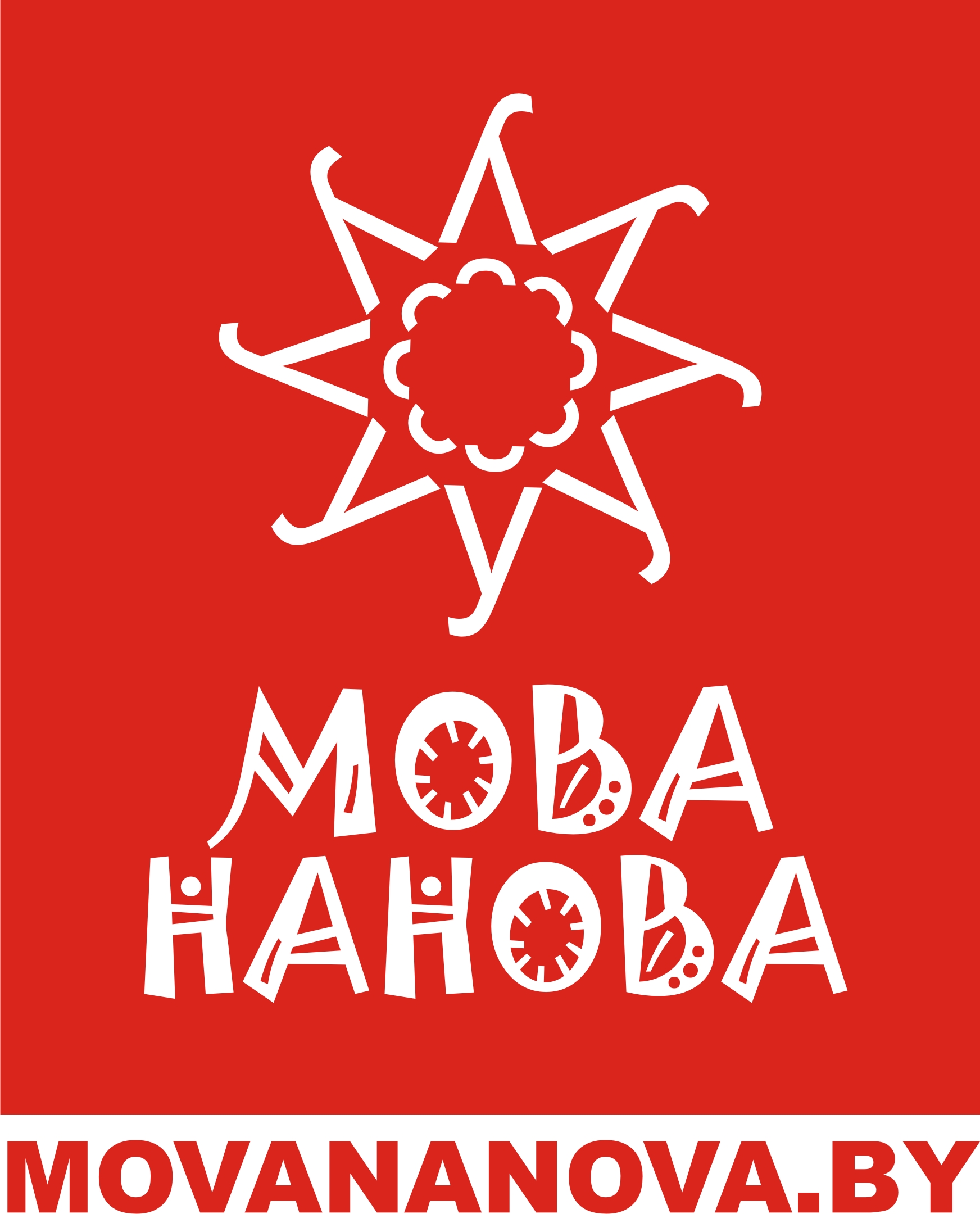